AÇILAR
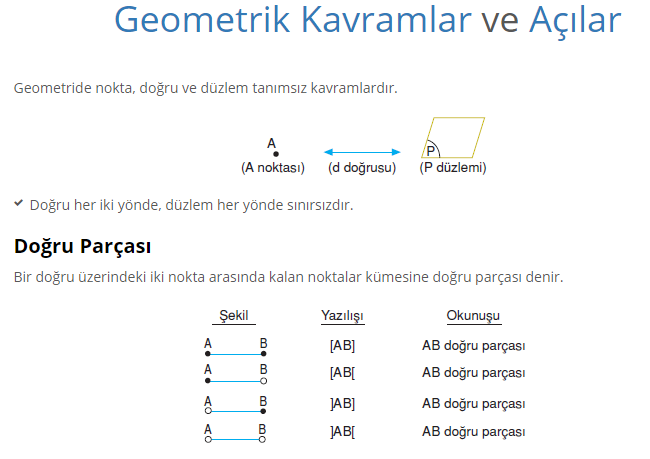 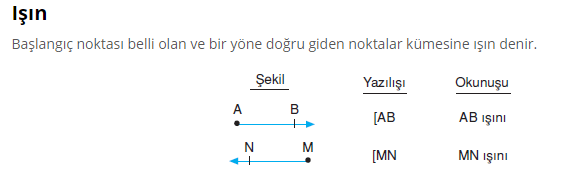 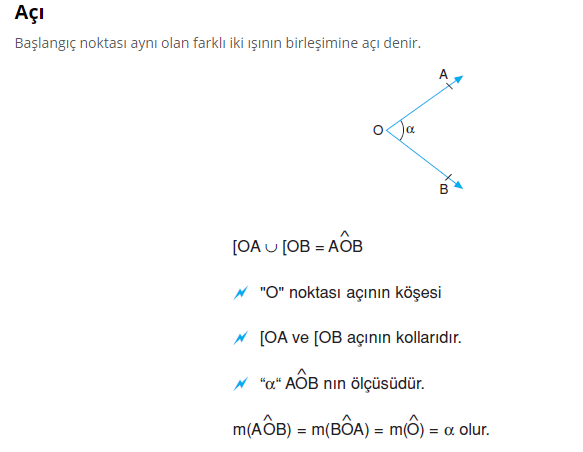 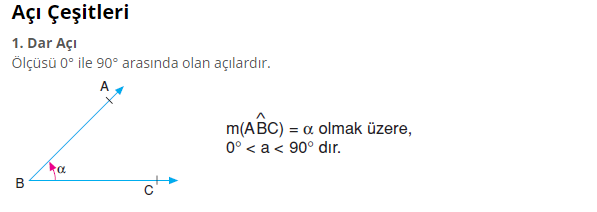 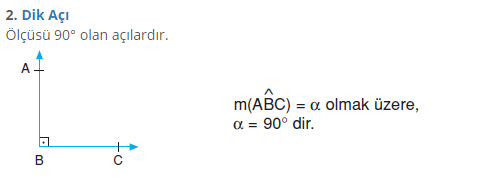 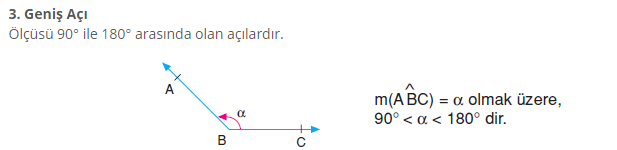 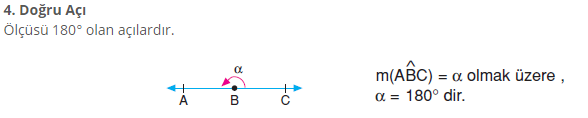 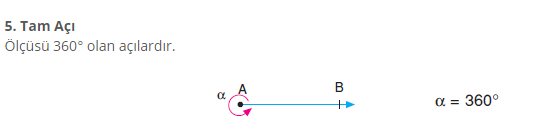 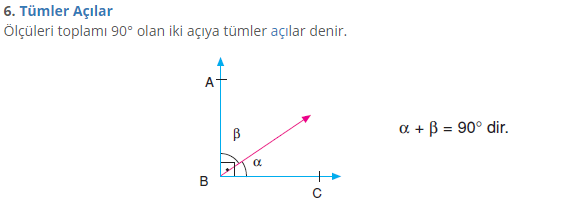 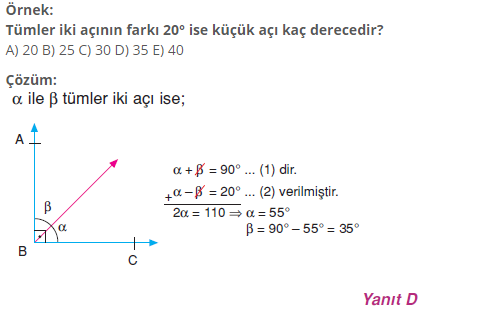